Отчет об исполнении бюджета Красновишерского муниципального района за 2017 год
1
Доходы бюджета Красновишерского муниципального района за 2017 год в разрезе видов доходов
2
Структура основных видов доходов бюджета Красновишерского муниципального района в 2016-2017 г., %
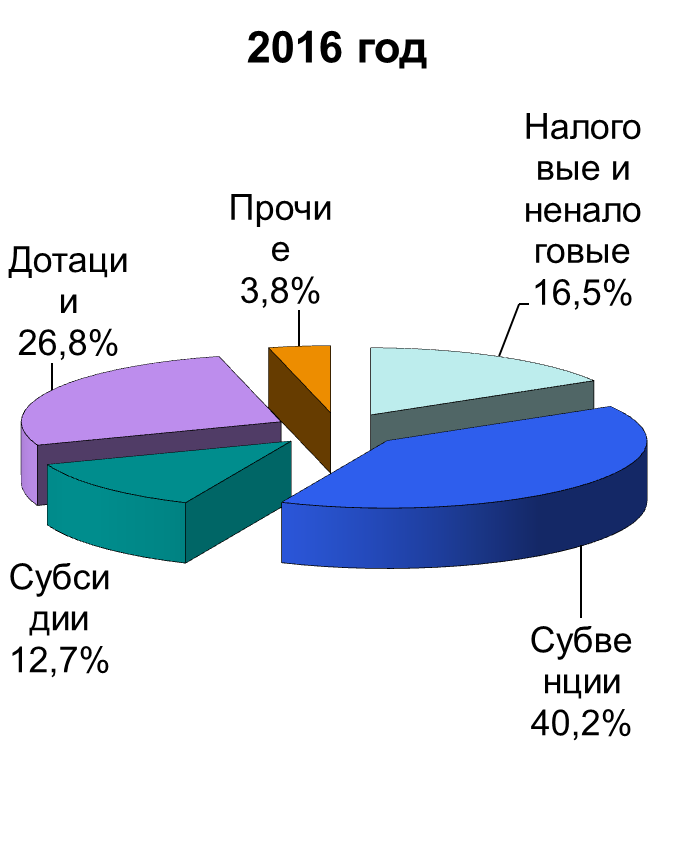 3
Исполнение плана по доходам бюджета за 2017 год
Исполнение плана по доходам – 97,4%
4
Динамика поступления налоговых и неналоговых доходов, тыс. руб.
5
Сравнительный анализ структуры налоговых и неналоговых доходов бюджета
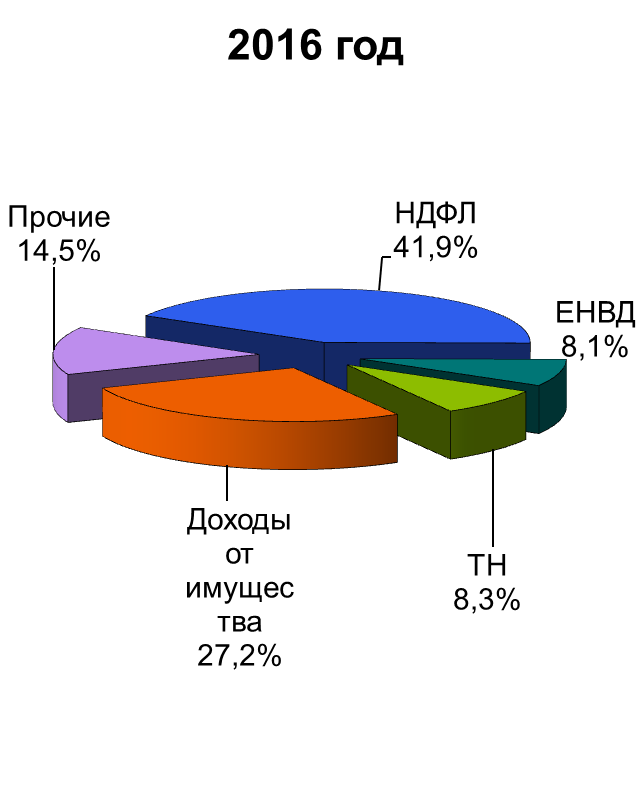 6
Динамика поступления налоговых доходов, т. руб.
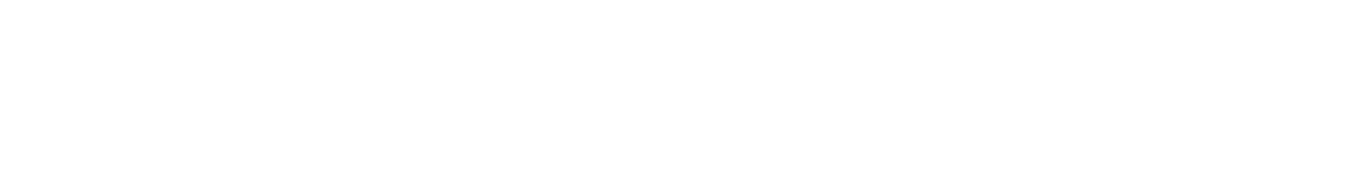 7
Динамика поступлений доходов, млн. руб.Налог на доходы физических лиц
8
Динамика поступлений доходов, млн. руб.Доходы от использования муниципальной собственности
9
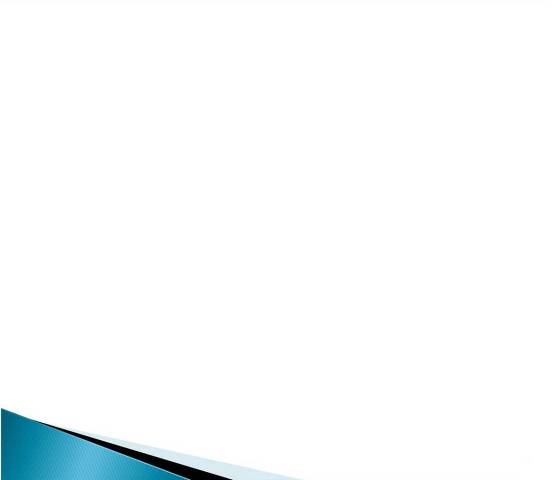 Динамика поступлений доходов, млн. руб.
ЕНВД
в % к пред. году
Транспортный налог
в % к пред. году
Исполнение плана по основным источникам налоговых и неналоговых поступлений доходов
103,9 %
11
Структура доходов поселений, %
12
Сравнение исполнения плана по налоговым и неналоговым доходам в разрезе МО за 2017 год, %
13
13
Исполнение плана по расходам бюджета за 2017 год
Исполнение плана по расходам – 94,7%
14
Структура расходов бюджета района
Расходы социальной направленности – 65,4%
15
МП «Развитие образования»
98,5%
Динамика роста (снижения) детей, посещающих образовательные учреждения
+ 7
- 206
17
МП «Развитие культуры»
52,1 %
МП «Семья и дети Вишеры»
96,8 %
МП «Развитие физической культуры, спорта и туризма»
100 %
МП «Экономическое развитие»
99,9 %
21
МП «Обеспечение безопасности жизнедеятельности населения»
99,1 %
МП «Развитие транспортной системы»
97,8 %
Анализ исполнения бюджета в части средств Дорожного фонда
24
Структура Дорожного фонда
25
МП «Управление имуществом и земельными ресурсами»
57,6 %
МП «Градостроительная деятельность»
15,8 %
МП «Развитие и гармонизация межнациональных отношений»
100 %
Динамика расходов в разрезе муниципальных программ
29
Текущий ремонт дороги «Красновишерск – Вая»
Ремонт автодороги по ул. Советская – 5 255 тыс. руб.
Ремонт автодороги по ул. Куйбышева – 3 896 тыс. руб.
30
Строительство образовательных учреждений
31
Расходы на содержание ОМСУ, тыс. руб.
97,3%
32
Динамика заработной платы отдельных категорий работников, руб.
33
Уровень дотационности бюджетов в разрезе МО
34
34
Динамика оказания финансовой помощи поселениям в 2016-2017 гг.
35
Сведения об остатках бюджетных средств на счете бюджета района, тыс. руб.
36
Утвердить:
37